Strategický plán pre regionálnu sieť zdravotníckych zariadení v banskobystrickom krajiRegionálna lekárska komora Banská Bystrica
Čo  prináša prax lekára IV 27.9.2017MUDr. Ľudmila Lysinová, MPH 
SKL Banská Bystrica, SRLK Zvolen
Proces tvorby
gestorka MUDr. Ľudmila Lysinová, MPH, Rada RLK Banská Bystrica, facilitátorka Ing. Magdaléna Bernátová, PhD., M.B.Consulting, Banská Bystrica
Pracovná skupina doc. Dr. Frčová FZ SZU BB, Dr. Kemková BBSK, Dr. Kollár, SLK, Dr. Kuniaková, Dr. Lysinová, Dr. Majerík, Dr. Tužinská, Dr. Wirtschafterová RKL BB, Dr. Sečník ASL SR, Ing. Mizerová, Dr. Szabová VšZP BB, Dr. Žáková UDZS BB, Dr. Sujová VLD, Dr. Olej VLDD   
trvanie apríl- júl 2017 
analýza  prostredia 
3 worskhopy: SWOT analýza, strom problémov, vízia, strategický plán, plán aktivít 2017-2018
Zverejnenie www.lekom.sk
Hodnotenie 12.2018
Analýza SWOT ambulantnej siete zdravotníckych zariadení v banskobystrickom kraji
Analýza SWOT ambulantnej siete zdravotníckych zariadení v banskobystrickom kraji
Analýza SWOT ambulantnej siete zdravotníckych zariadení v banskobystrickom kraji
Analýza SWOT ambulantnej siete zdravotníckych zariadení v banskobystrickom kraji
Analýza SWOT
Strom problémov č. 1 - nedostatočná spolupráca relevantných subjektov v zdravotníctve
Následky: 	
Zvyšovanie nákladov na zdravotnú starostlivosť 	
Zvýšená chorobnosť, zhoršenie zdravotného stavu populácie 	
Rezignácia pacientov na svoj zdravotný stav
Samoliečba, „internetoví pacienti“ 	
Dlhé čakacie doby na vyšetrenie 	
Zhoršená dostupnosť ambulantných služieb 	
Nedostatok lekárov v primárnej sfére, aj špecialistov 	
Preťaženosť ambulancií 
Odliv mladých lekárov do zahraničia ešte pred nastúpením do praxe, po získaní odbornosti 	
Nedostatočné definovanie minimálnej a optimálnej siete 	
Neexistuje spolupodieľanie sa na tvorbe siete v rámci regiónu zo strany všetkých subjektov 	
Problém 1: nedostatočná spolupráca relevantných subjektov v zdravotníctve 	
                                                            Príčiny: 	
Nedostatočná spolupráca štátnych, samosprávnych orgánov, združení lekárov a zdravotných poisťovní 
Nedostatočná spolupráca združení lekárov, nedostatočná spolupráca ambulantnej a ústavnej sféry 
Nedostatočná komunikácia s pacientskými organizáciami 	
Časová tieseň lekárov 	
Nedostatočné nástroje na komunikáciu 	
Politika, legislatíva, administratíva
Strom problémov č. 2 – nerovnomerná dostupnosť ambulantných zdravotníckych služieb v regióne
Následky: 	
Vysoká návštevnosť ambulancií, vysoký dopyt, preťaženosť lekárov, zvyšovanie nákladov 	
Regionálne rozdiely v naplnenosti siete / niektoré oblasti majú horšie dostupnú sieť špecializovaných ambulancií 	
Problém 2: nerovnomerná dostupnosť ambulantných zdravotníckych služieb v regióne 	
                                                               Príčiny: 	
Rôzna sociálno-ekonomická situácia v regiónoch
Neexistuje zvýhodnenie poskytovateľov zdravotnej starostlivosti v neatraktívnych oblastiach 	
Rôzny zdravotný stav obyvateľstva/rôzna chorobnosť v regiónoch 
Zmluvné vzťahy so zdravotnými poisťovňami sa tvoria na základe normatívnej siete na celý kraj, nie na okres 	
Veľké vzdialenosti v regióne, veľa malých obcí, vzdialené od seba, okresného mesta, rôzna veľkosť a rôzne postavenie obcí a miest 	Nie je nemocnica v každom okrese, chýbajú niektoré odbory v ústavnej a dlhodobej zdravotnej starostlivosti 	
Politika, legislatíva, administratíva
Strom problémov č. 3 - nízka atraktivita ambulantnej sféry
Následky: 	
Vysoký vekový priemer lekárov v ambulantnej sfére 	
Mladí lekári nemajú záujem pracovať v ambulantnej sfére 	
Problém 3: nízka atraktivita ambulantnej sféry 	
                                                            Príčiny: 	
Tlak na individuálnu zodpovednosť v ambulanciách
Frustrácia
Preťaženosť lekárov v ambulanciách 	
Kriminalizácia lekárov
Slabé ohodnotenie lekárov
Zle nastavené kompetencie (lekár-sestra) 	
Nárast požiadaviek na ambulantných lekárov – aj neoprávnených (rôzne potvrdenia a i.) 	
Politika, legislatíva, administratíva
Strom problémov č. 4 - nevyhovujúci systém vzdelávania
Následky: 	
Preťažení špecialisti 
Chýbajú odborníci v niektorých špecializáciách 	
Nedostatočná výchova lekárov v niektorých špecializáciách 	
Problém 4: nevyhovujúci systém vzdelávania 	
                                            Príčiny: 	
Súčasná ponuka špecializačných odborov nereaguje na potreby praxe 	
Absentuje analýza, aké sú potreby regiónu s víziou na 5 rokov
Slabá spolupráca so vzdelávacími inštitúciami na regionálnej úrovni
Chýbajú garanti špecializačných odborov 
Neprimeraná dĺžka trvania jednej špecializácie 	
Nedostatočná spolupráca ambulantnej a ústavnej starostlivosti v oblasti vzdelávania 
Politika, legislatíva, administratíva
Naša vízia do roku 2023
Ambulantná sieť zdravotníckych zariadení v regióne bude: 
dostupná z časového aj geografického hľadiska a nadväzná medzi jednotlivými druhmi zariadení, 

kvalitná- teda komplexná, odborná a ekonomicky efektívna
Strategický rámec pre sieť ambulantných zdravotníckych zariadení v BBSK
Hlavný cieľ: Zvýšiť kvalitu a dostupnosť ambulantných zdravotníckych služieb  v regióne 	
Dopad: Zlepšenie zdravotného stavu obyvateľov regiónu 	
Strategický cieľ : Zabezpečiť dostatok lekárov v primárnej sfére, aj v špecializovanej ambulantnej starostlivosti 	
Cieľ 1: Zintenzívniť spoluprácu relevantných subjektov v zdravotníctve
Cieľ 2: Zabezpečiť rovnomernú dostupnosť ambulantných zdravotníckych zariadení 
Cieľ 3: Zvýšiť atraktívnosť ambulantnej sféry 	
Iniciovať spoluprácu s verejnou správou, Iniciovať spoločnú komunikáciu so zdravotnými poisťovňami , Iniciovať diskusiu ambulantnej a ústavnej sféry o spolupráci a komunikácii, 
Nájsť formy spolupráce a komunikácie s pacientskými organizáciami 
Cieľ 4: Zlepšiť systém vzdelávania potreby praxe 
Vytvoriť podmienky pre garantov špecializačných odborov 
Upraviť kompetencie zdravotníckych pracovníkov 			
Vypracovať analýzu potrieb siete v regióne s víziou na 5 rokov	
Spolupracovať so vzdelávacími inštitúciami v regióne
Akčný plán pre sieť ambulantných zdravotníckych zariadení v BBSK na roky 2017- 2018
Aktivita 1: Iniciovať spoluprácu s verejnou správou (štátna správa, samospráva), spoločne s ďalšími združeniami lekárov (Témy: rozvoj zdravotníctva v SR, legislatíva, granty, kritériá tvorby siete, financovanie, znižovanie administratívy v ambulanciách, úprava kompetencií v ambulanciách, ...) 
Aktivita 2: Iniciovať spoločnú komunikáciu so zdravotnými poisťovňami, spoločne s ďalšími združeniami lekárov - prezentácia na spoločnom fóre (Témy: kritériá tvorby siete, financovanie, rozčleniť normatívnu sieť v rámci kraja aj na okresy, zvýhodnenie poskytovateľov zdravotnej starostlivosti v neatraktívnych oblastiach...) 
Aktivita 3: Zorganizovať seminár „Čo prináša prax lekára“ o spolupráci a komunikácii ambulantnej a ústavnej sféry  
Aktivita 4a, 4b: Nájsť formy spolupráce a komunikácie s pacientskými organizáciami , zmapovať regionálne zastúpenie pacientských organizácií  
Aktivita 5a, 5b: Vypracovať analýzu potrieb siete v regióne s víziou na 5 rokov , Zistiť podrobnosti o projekte Integrovaných centier zdravotnej starostlivosti 	
Aktivita 6a, 6b: Spolupracovať so vzdelávacími inštitúciami v regióne - informácia na  seminári, vzájomné pozývanie sa na konferencie a iné odborné podujatia 
Aktivita 7: Vytvoriť podmienky pre garantov špecializačných odborov – realizovať vzájomnú komunikáciu 
Aktivita 8: Upraviť kompetencie zdravotníckych pracovníkov - iniciovať diskusiu s Regionálnou komorou SKSaPA
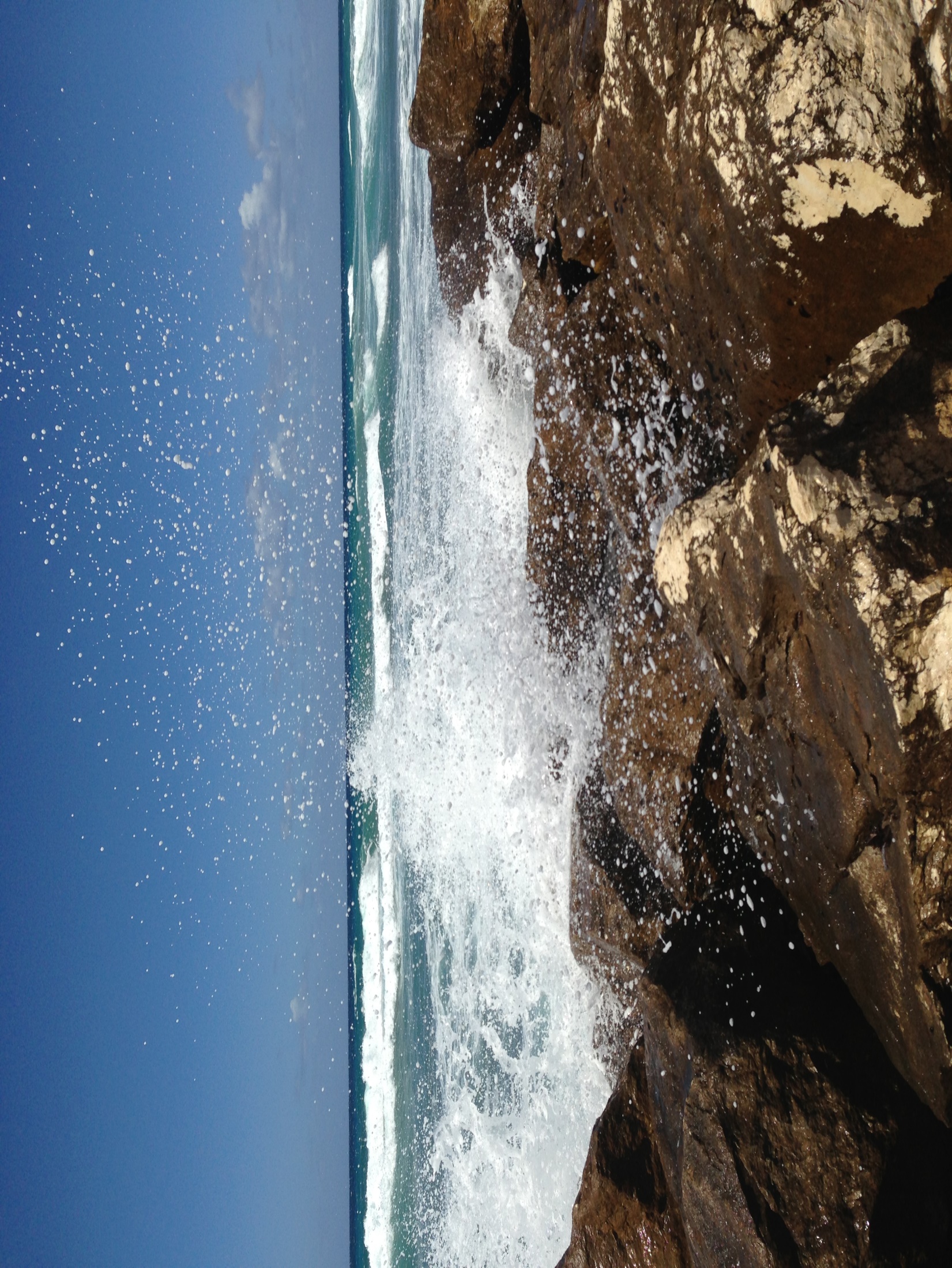